Figure 1 Flow chart for the participants.
Eur Heart J, Volume 35, Issue 21, 1 June 2014, Pages 1382–1393, https://doi.org/10.1093/eurheartj/eht019
The content of this slide may be subject to copyright: please see the slide notes for details.
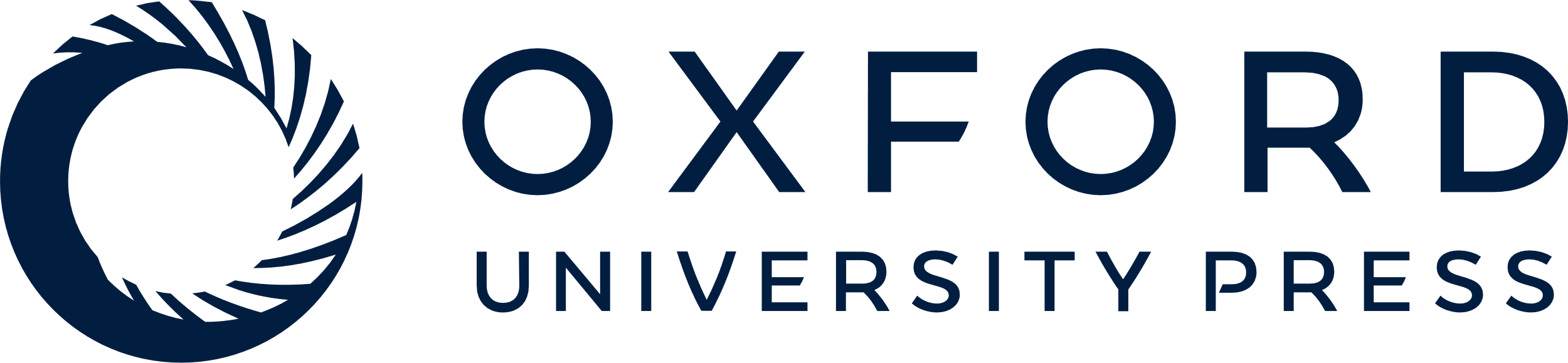 [Speaker Notes: Figure 1 Flow chart for the participants.


Unless provided in the caption above, the following copyright applies to the content of this slide: Published on behalf of the European Society of Cardiology. All rights reserved. © The Author 2013. For permissions please email: journals.permissions@oup.com]